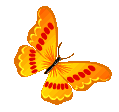 Муниципальное бюджетное  дошкольное образовательное учреждение детский сад №40«Экологический туризм как форма взаимодействия ДОУ и семьи по  развитию у детей познавательного интереса к природе родного края»
Воспитатель старшей группы
Литвиненко О.Ю..
Экскурсия в поле.
Цель: формировать интерес к совместным мероприятиям.
Задачи: - расширять знания детей о тяжелой  работе механизаторов.  
-развивать познавательный интерес детей и родителей.
-воспитывать уважение у детей к труду взрослых. Обогащать опыт родителей в развитии  и  воспитании своих детей.
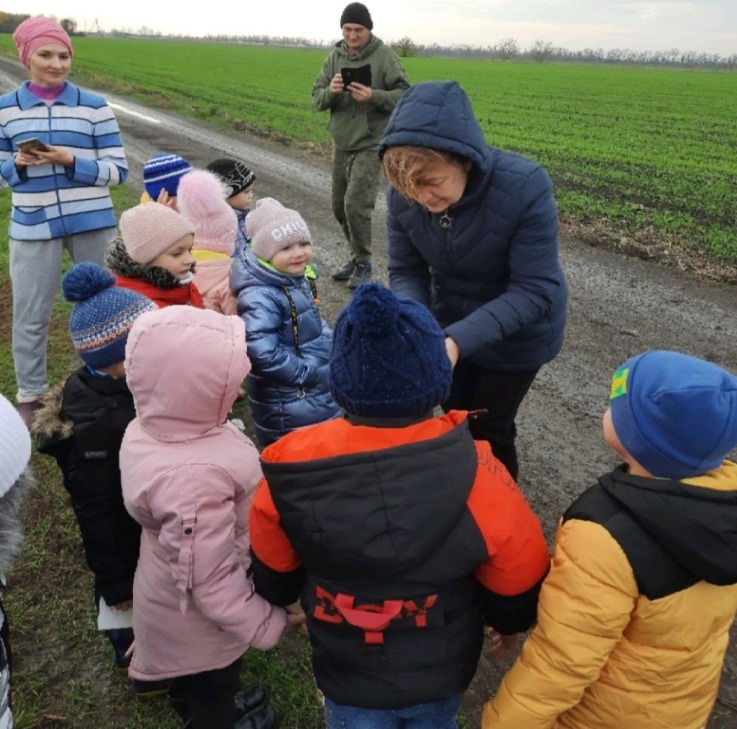 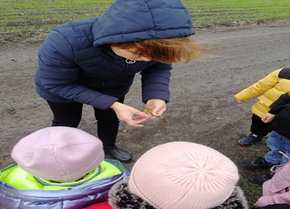 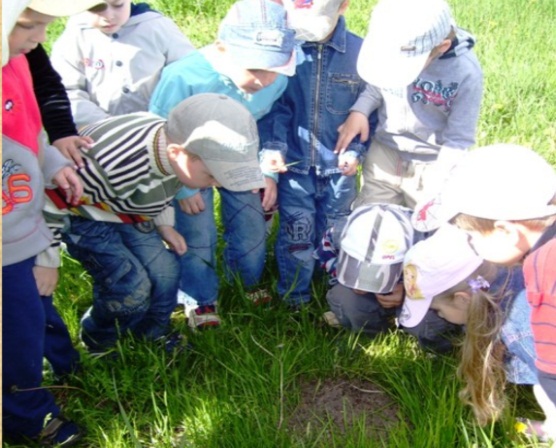 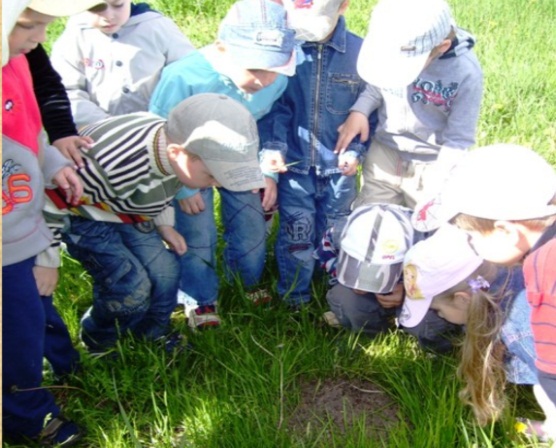 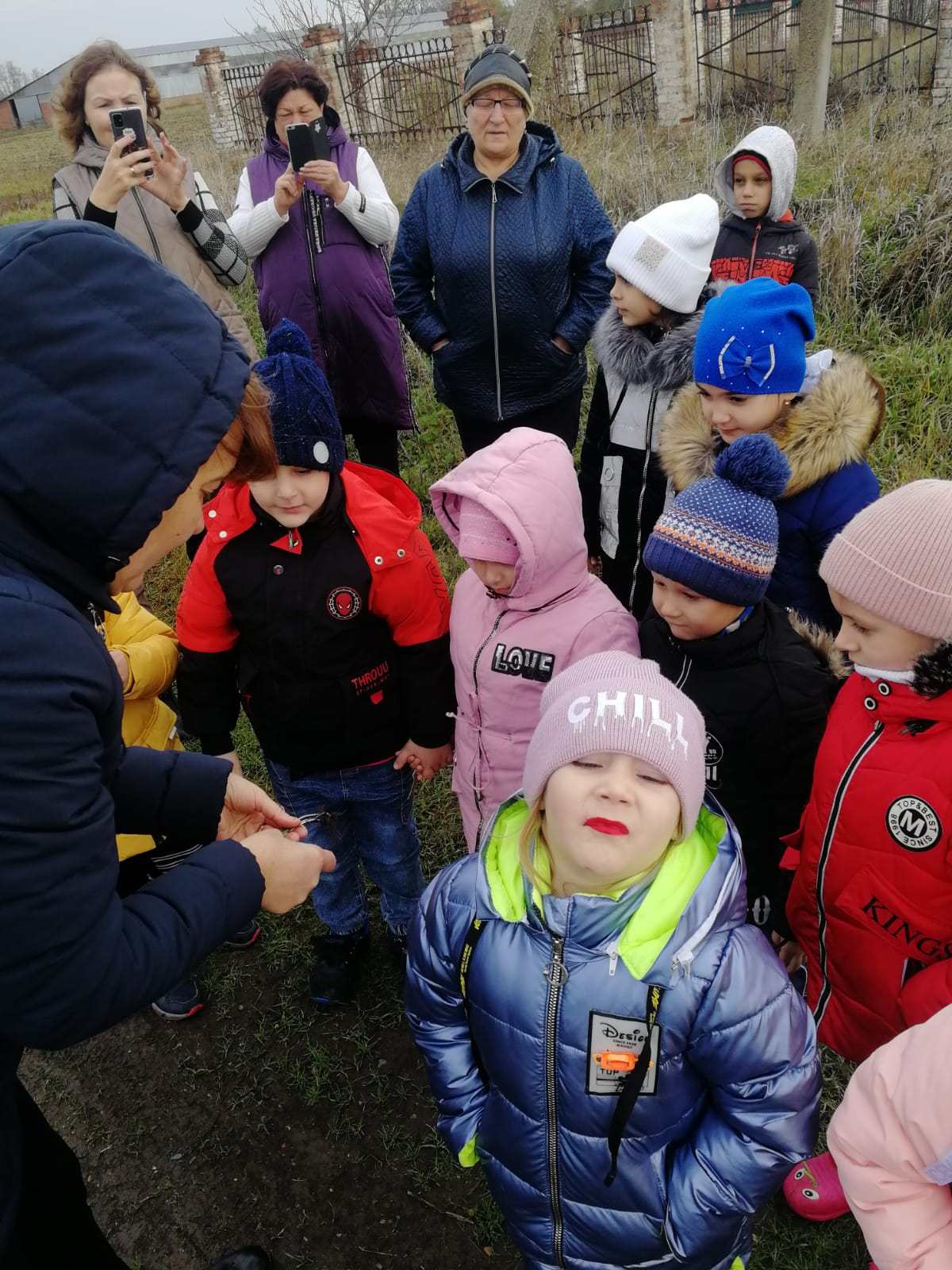 Уборка урожаяЦель: включение родителей в совместные мероприятия детского сада.Задачи: расширять знания детей о выращивании хлеба. формировать предпосылки к выбору профессии.- развивать познавательную активность, наблюдательность, умение делать умозаключения.- воспитывать интерес к труду, гордость и уважение к хлеборобам. Побуждать родителей ценить минуты проведенные с детьми, подмечать моменты восторга, удивления, умение видеть,  как дети любуются красотой природы, восхищаются необъятностью золотых полей, мощью техники, трепетно рассказывают о своих впечатлениях о том, как им удалось побывать комбайнерами.
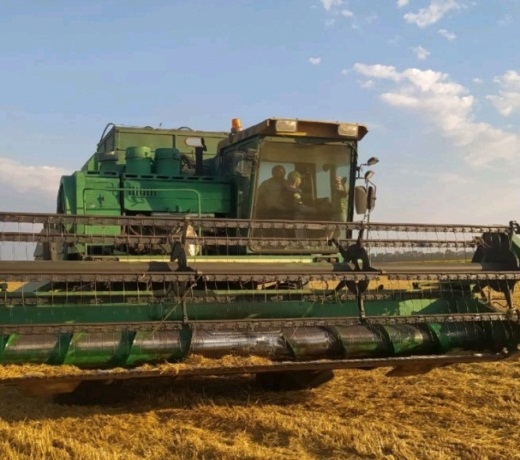 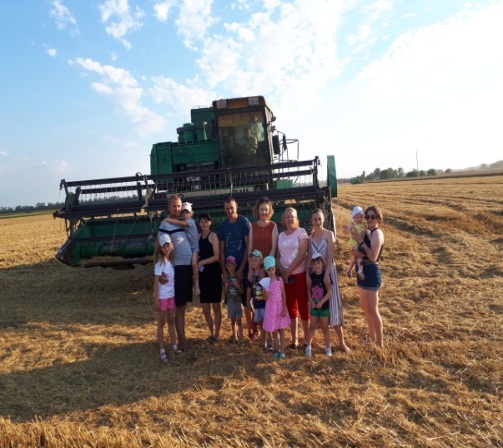 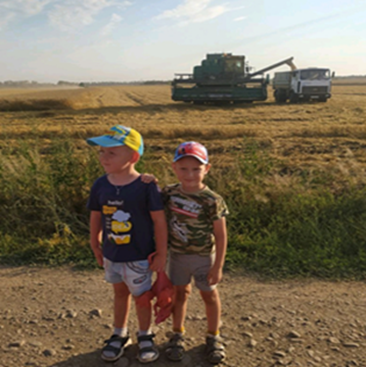 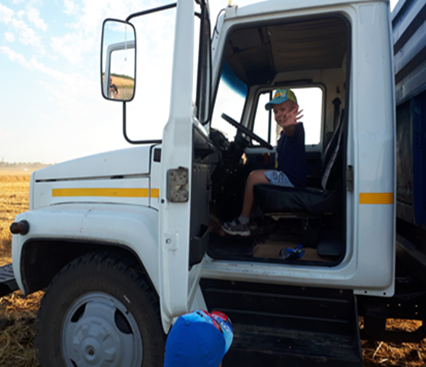 Поход на молочно-товарную ферму.
Цель: создание атмосферы радости и дружелюбия , доставляя детям и родителям удовольствие от совместной деятельности.
Задачи: продолжать формировать представления о селе, о труде людей сельскохозяйственных профессиях;
- знакомство детей с условиями  содержания животных на ферме. Увидеть взаимосвязь деятельности хлеборобов и механизаторов, скотников. Развивать умение видеть результаты их трудовой деятельности. Выяснить как и куда попала солома с поля.
- Воспитывать уважение к людям труда, умение детей вступать в беседу со взрослыми, задавать интересующие вопросы. Воспитывать у родителей желание участвовать в воспитании и развитии своих детей.
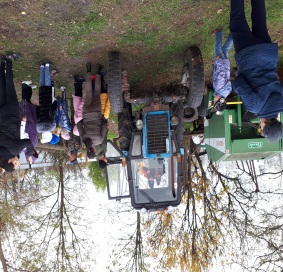 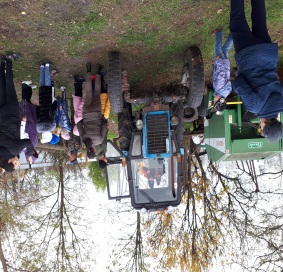 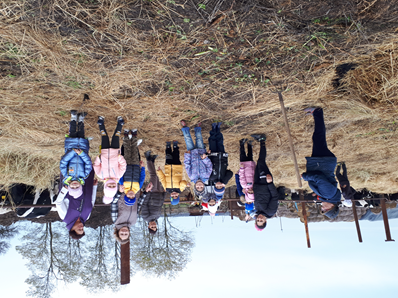 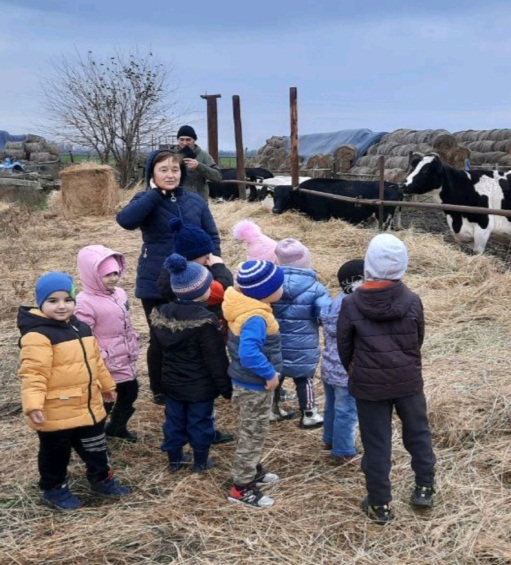 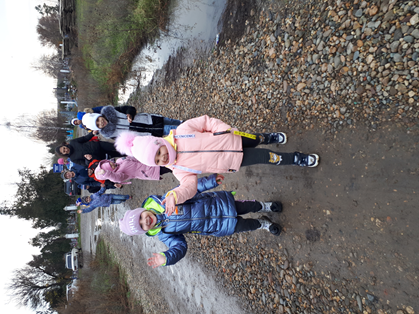 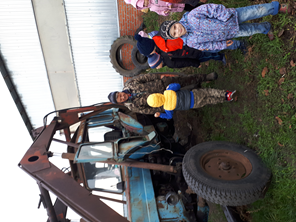 Поход - экскурсия в конноспортивную школу.
Цель: формирование навыков сотрудничества между детьми и взрослыми.
Задачи: расширять представления детей о профессиях , связанных с коневодством, способствовать обогащению кругозора детей;
- развивать умение анализировать, делать определенные выводы, видеть результаты наблюдений.
- воспитывать в детях любовь к животным, желание приносить пользу. Помочь родителям увидеть желание детей быть рядом с природой, видеть её красоту, беречь, заботиться. Указать им , что только личный пример дает свои результаты.
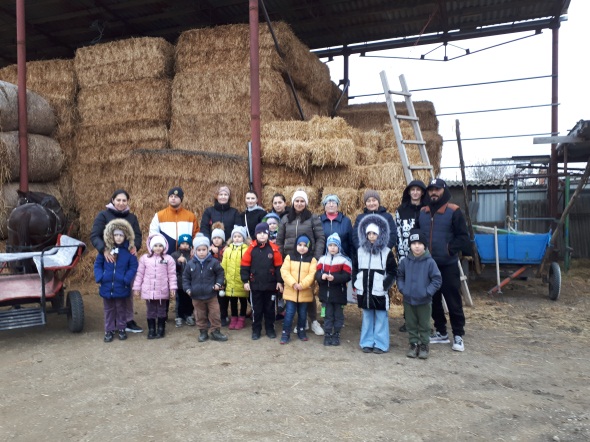 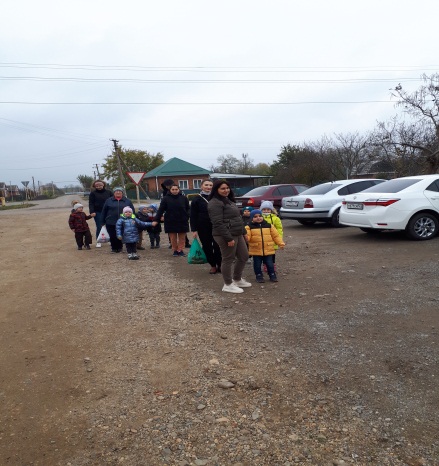 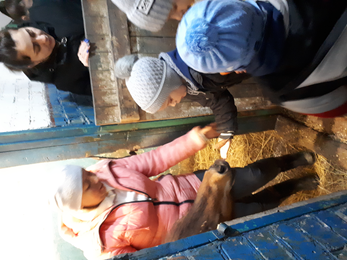 В конноспортивной школе.
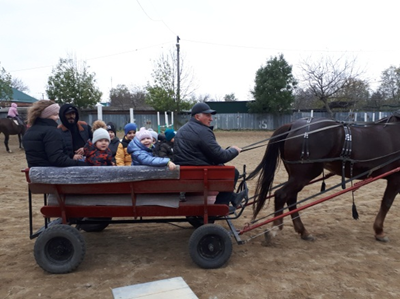 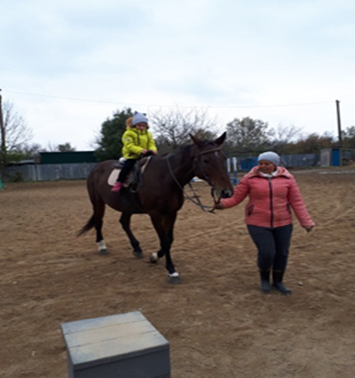 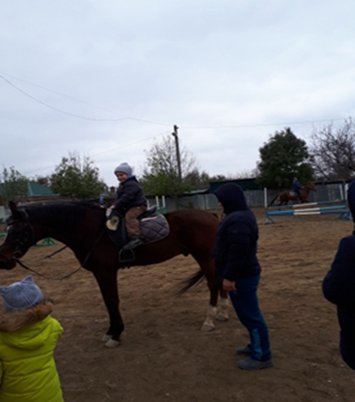 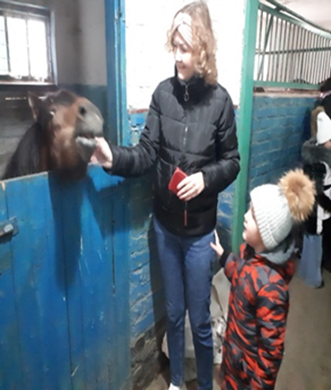 Совместные экскурсии в поле,  парк, работа на огороде, игры - соревнования, домашние задания, развлечения, семинары – практикумы, круглые столы, озеленение, совместная с детьми творческая деятельность все это использованные мною формы работы с родителями по  формированию у дошкольников экологической культуры посредством проектной деятельности.
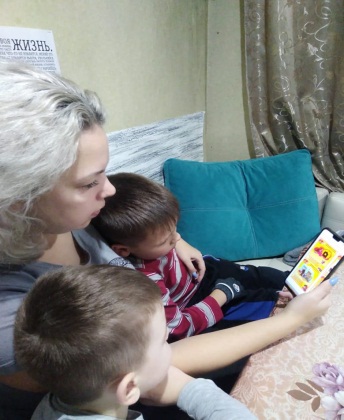 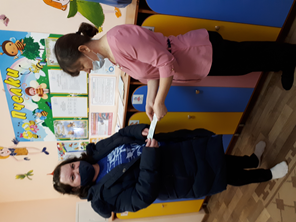 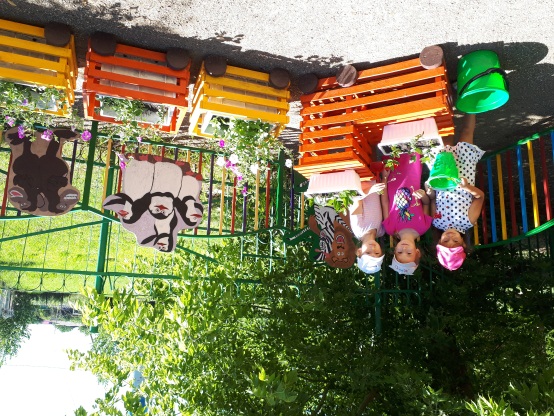 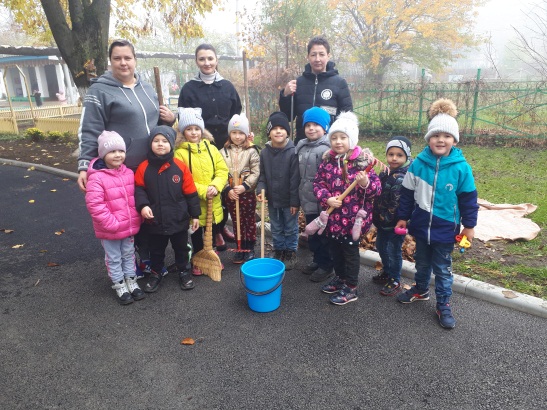 Спасибо за внимание!
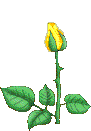 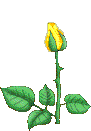 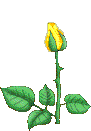 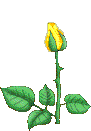 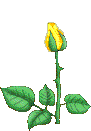